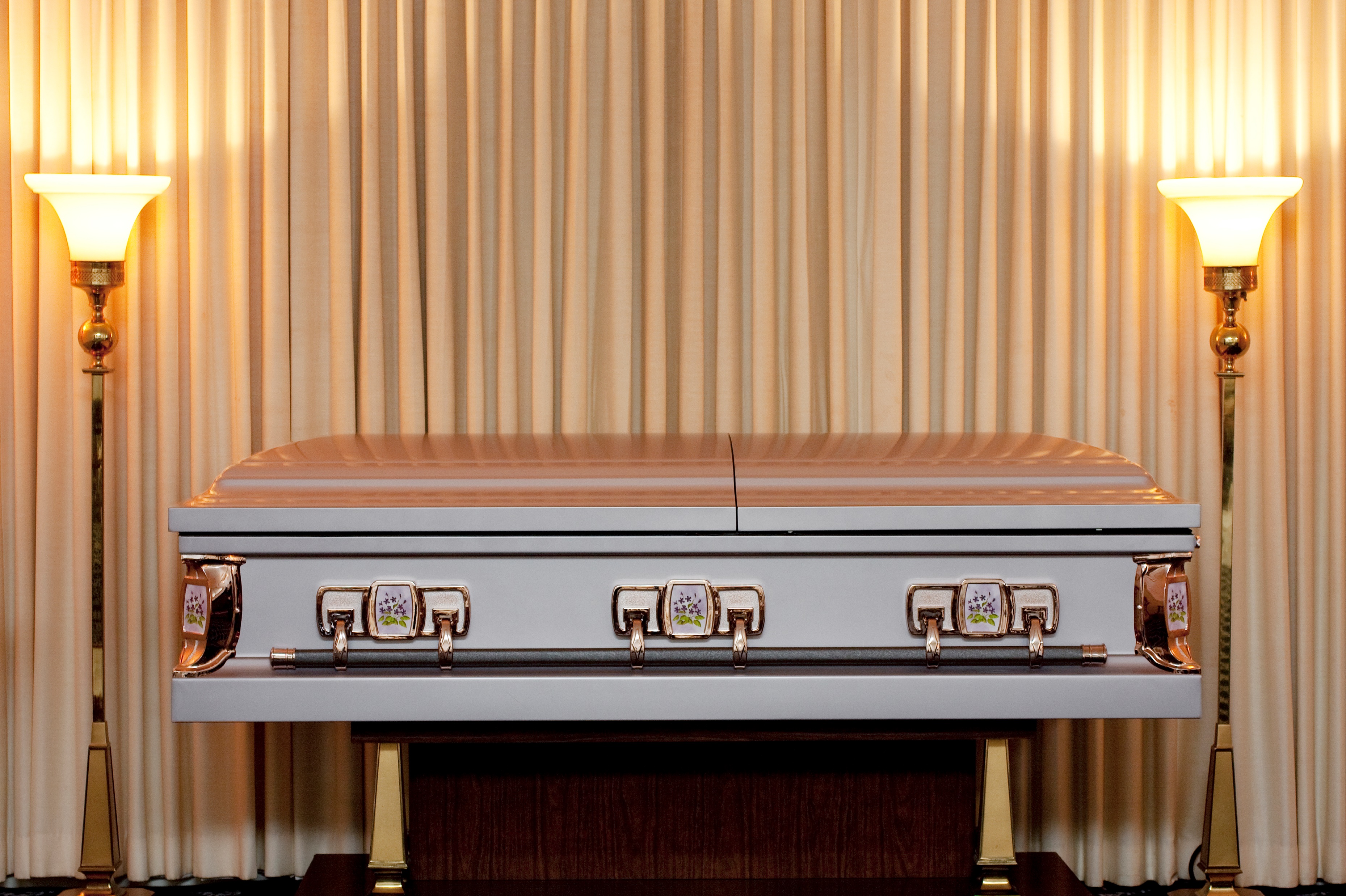 Reflecting on a Life Lived
Richie Thetford									                 www.thetfordcountry.com
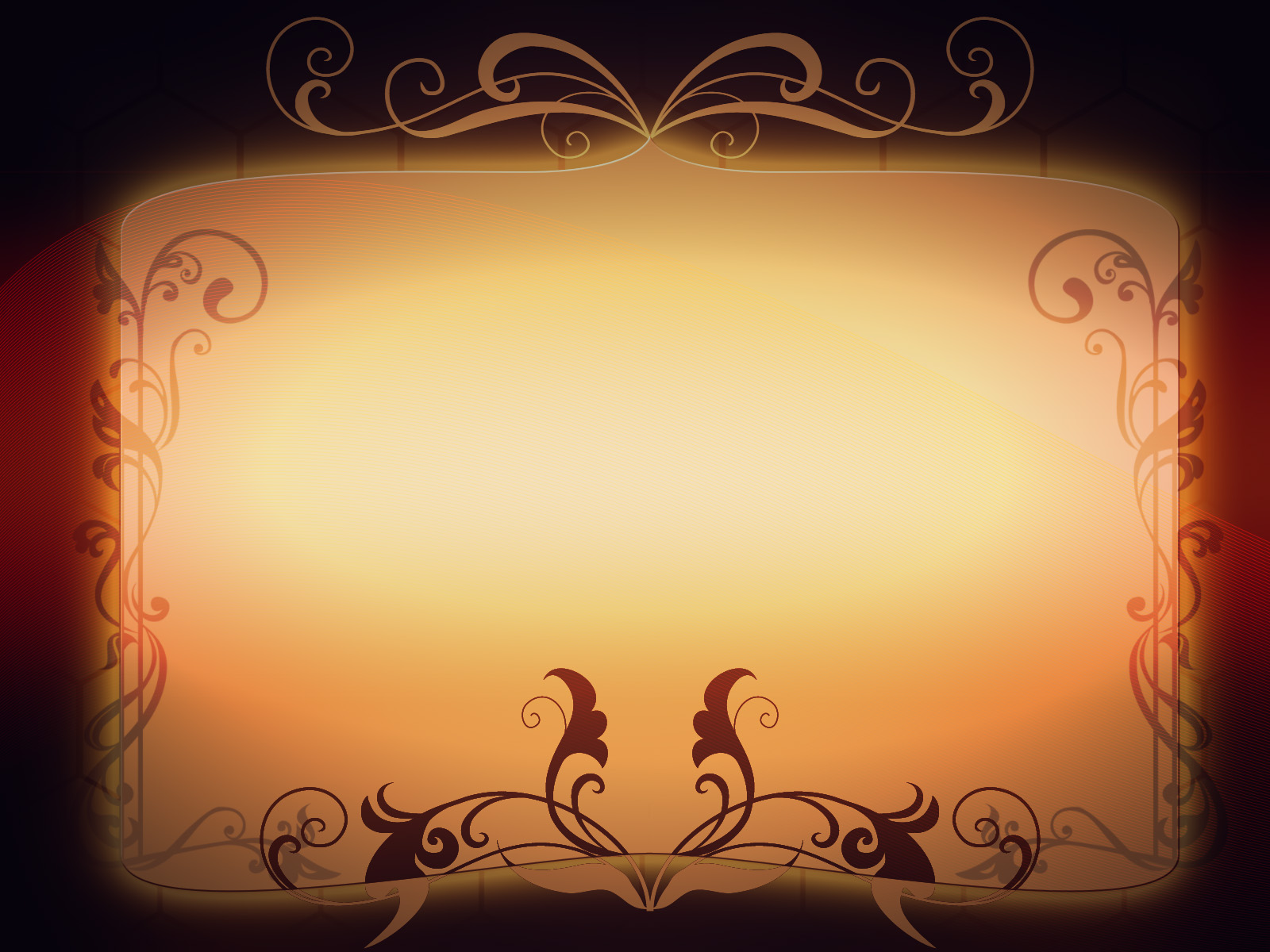 End of Life’s Journey
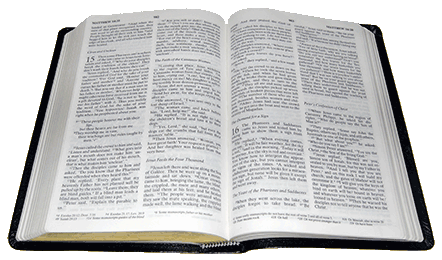 Psalms 90:9-10
James 4:13-14
Richie Thetford									                 www.thetfordcountry.com
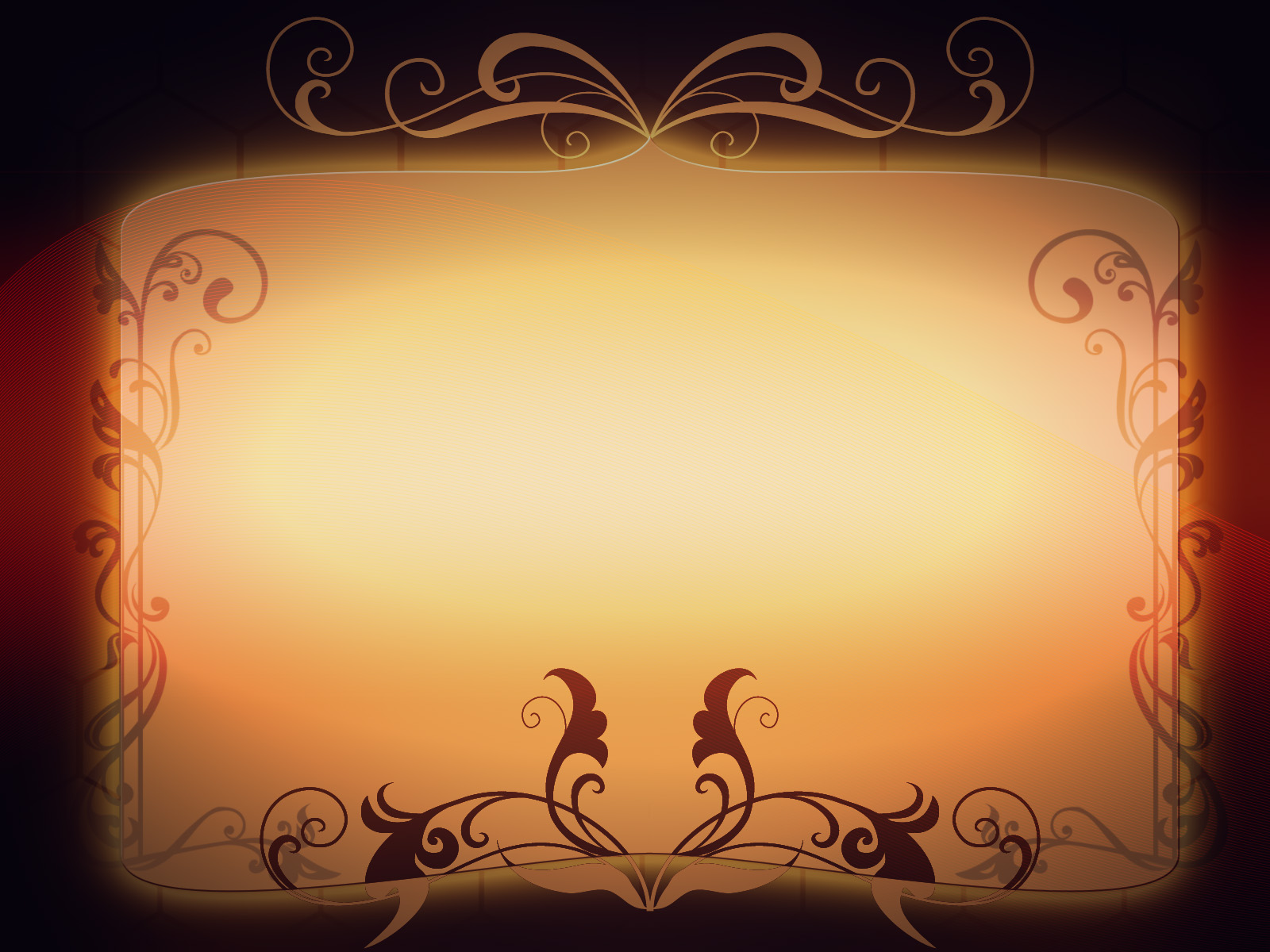 Scripture Fulfilled
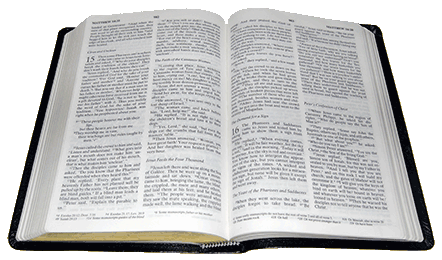 Hebrews 9:27
1 Thessalonians 4:15
Richie Thetford									                 www.thetfordcountry.com
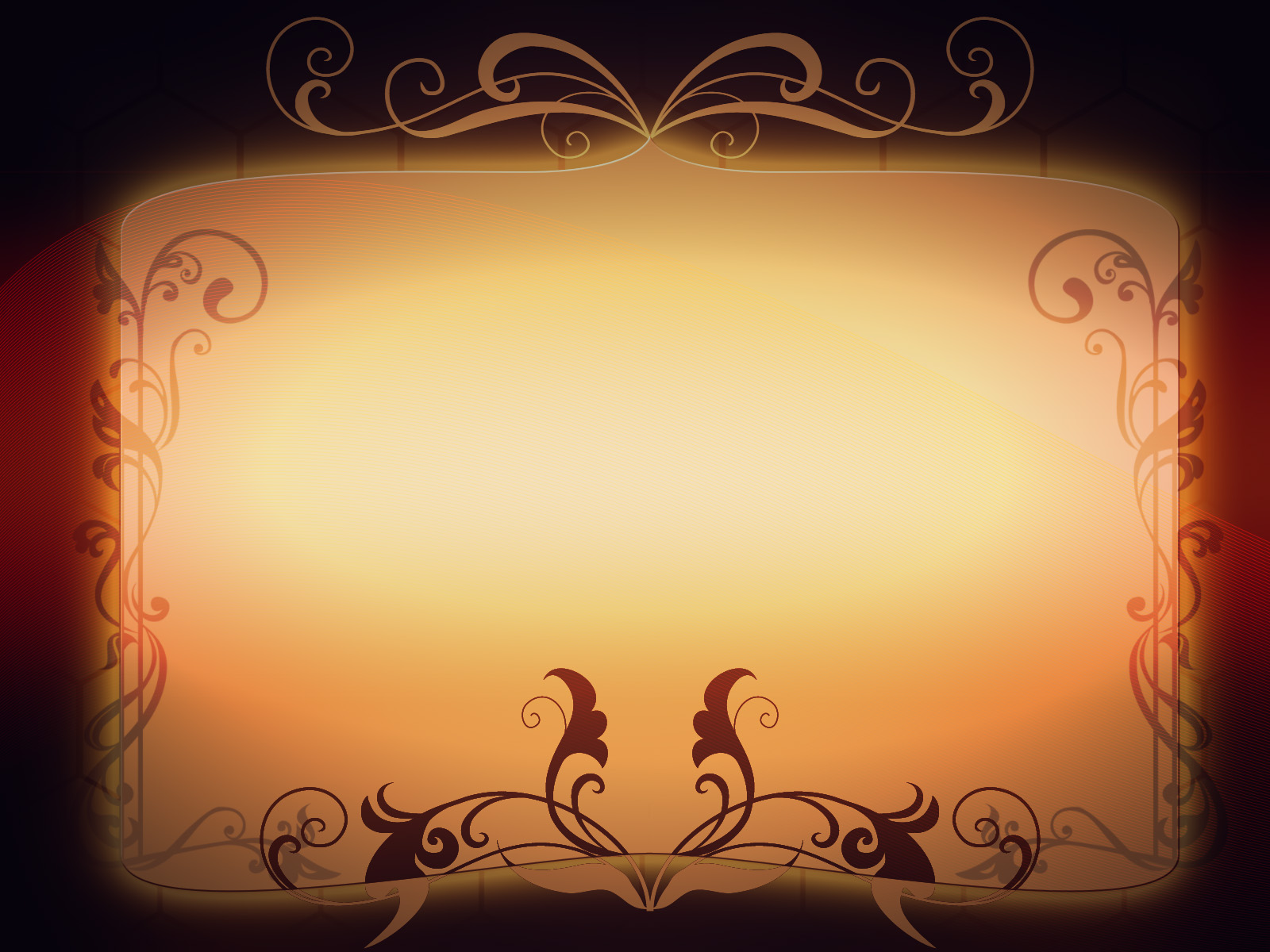 End of Decision-Making
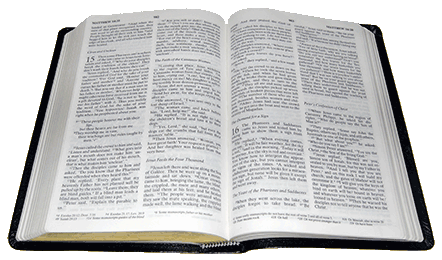 2 Corinthians 6:2
Hebrews 3:7-8, 15
Richie Thetford									                 www.thetfordcountry.com
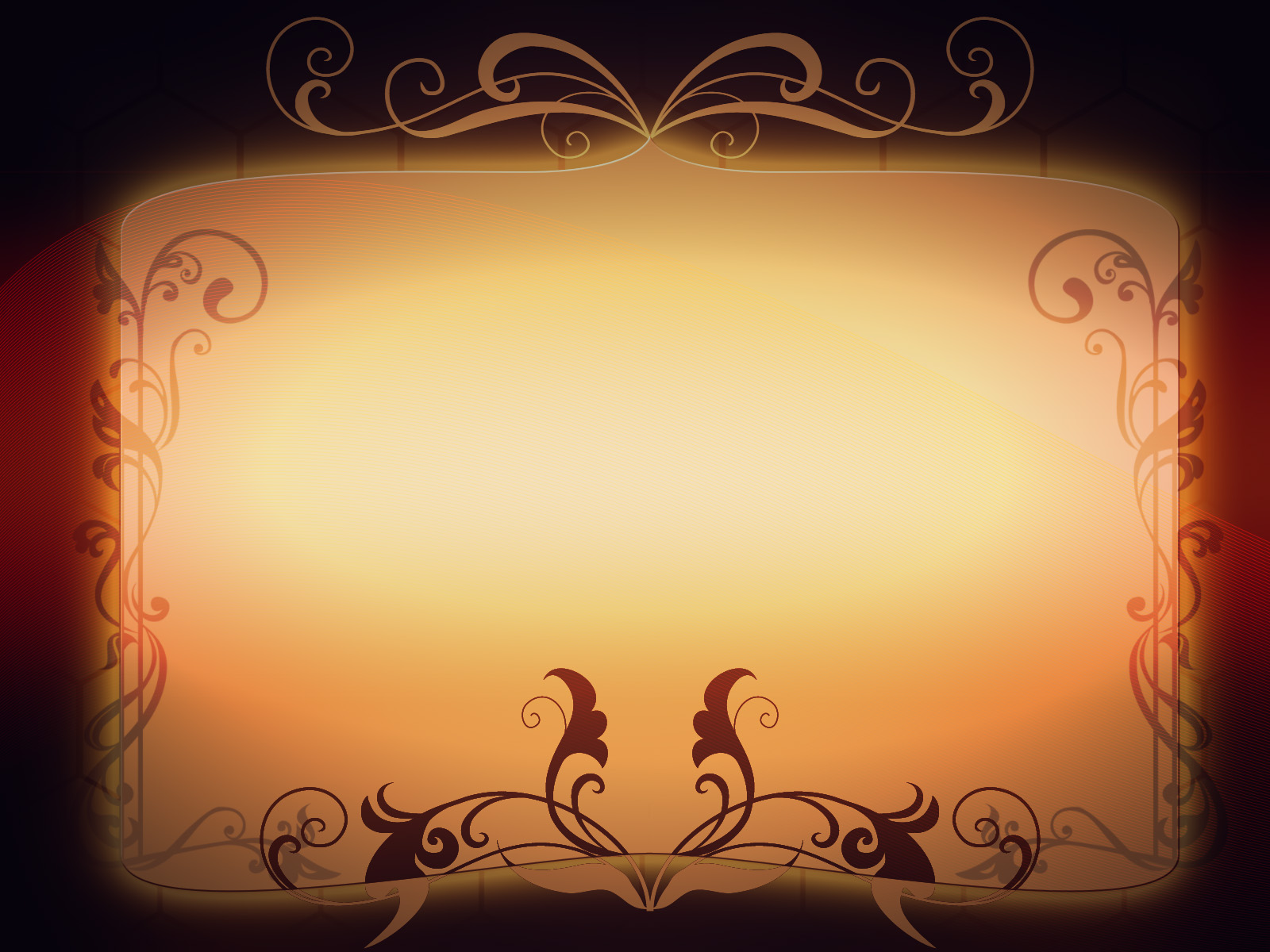 End of Our Earthly Work
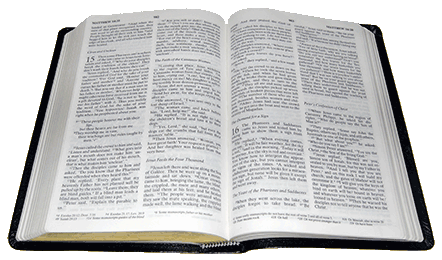 Hebrews 11:4
Revelation 14:13
James 2:26
Richie Thetford									                 www.thetfordcountry.com
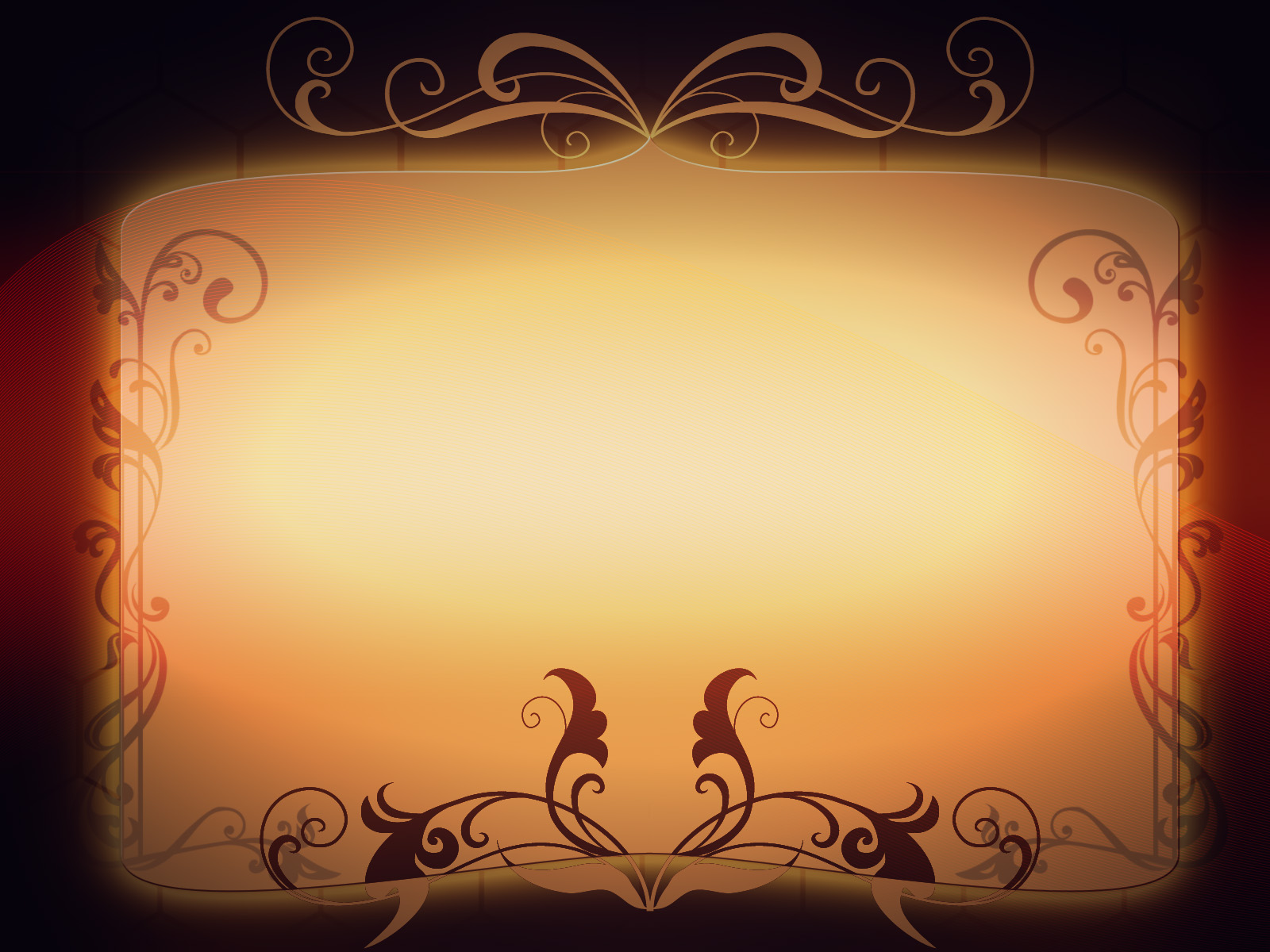 End of A Family Relationship
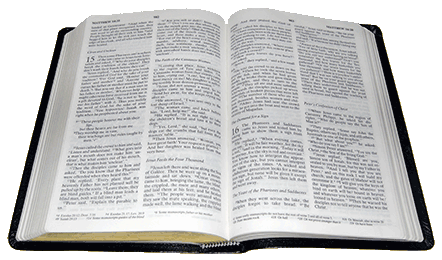 Matthew 22:23-30
Romans 7:1-3
Richie Thetford									                 www.thetfordcountry.com
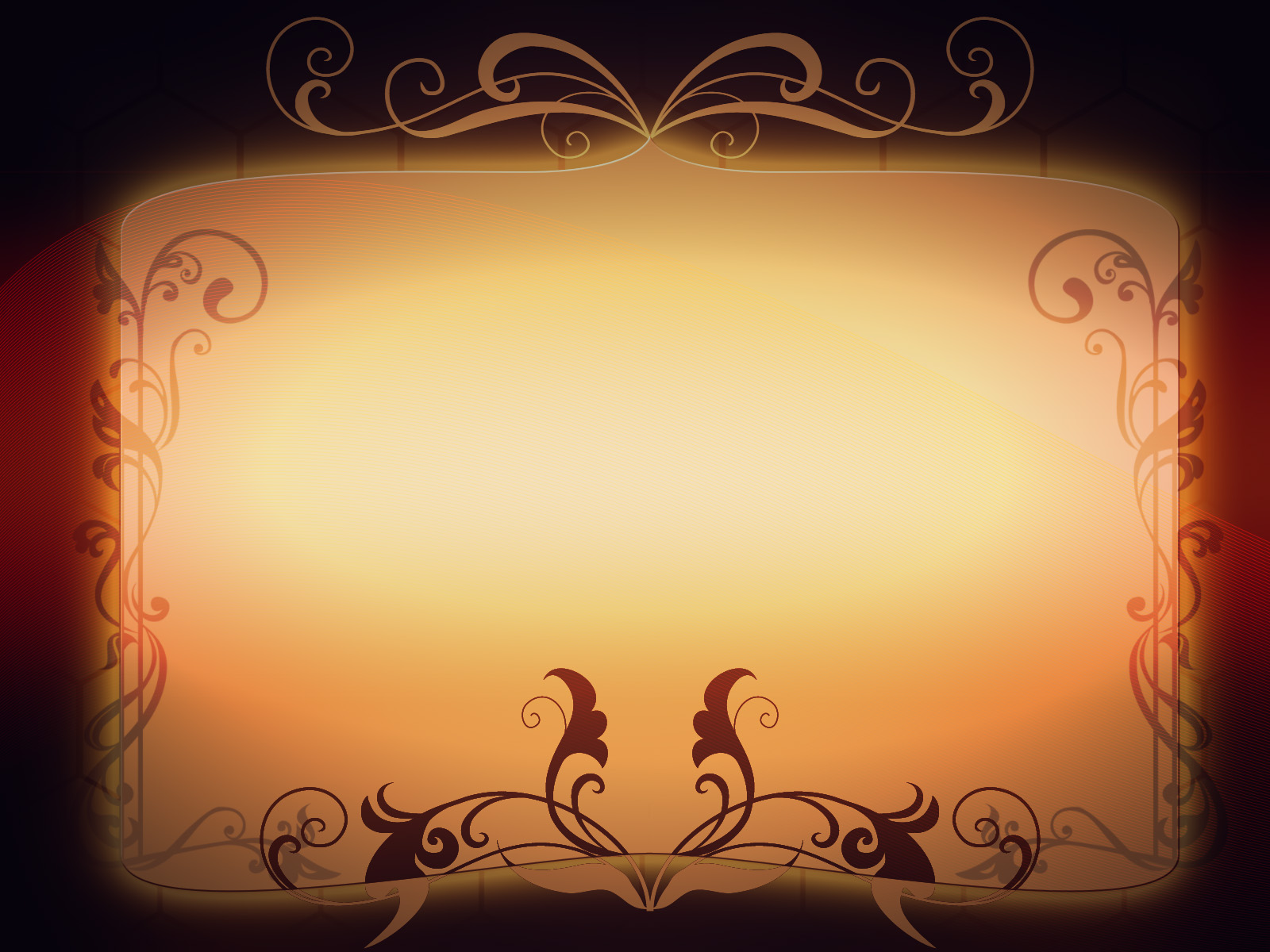 Can’t Change Eternal Destiny
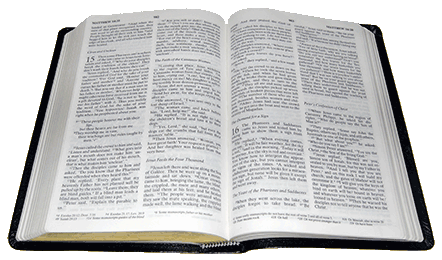 Luke 16:19-31
2 Corinthians 5:10
Romans 14:12
Mark 16:16
Revelation 2:10
Richie Thetford									                 www.thetfordcountry.com
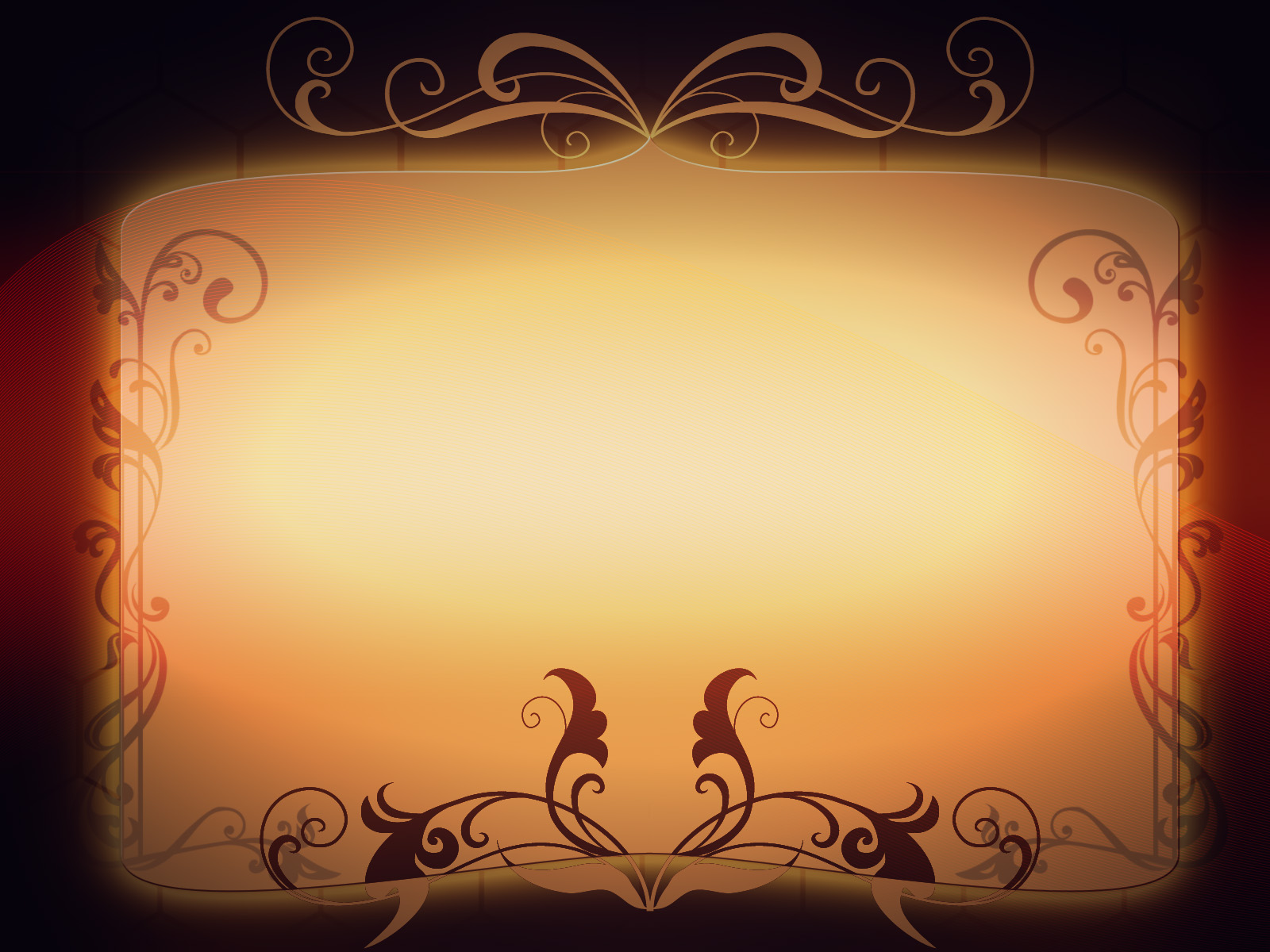 Ourselves in a Short Time
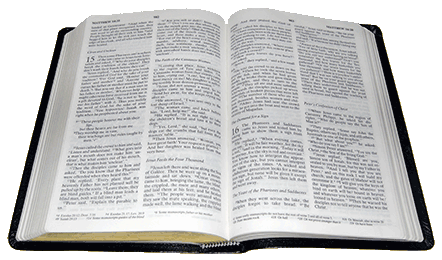 Ecclesiastes 7:2
Ecclesiastes 9:5
James 4:14
Richie Thetford									                 www.thetfordcountry.com
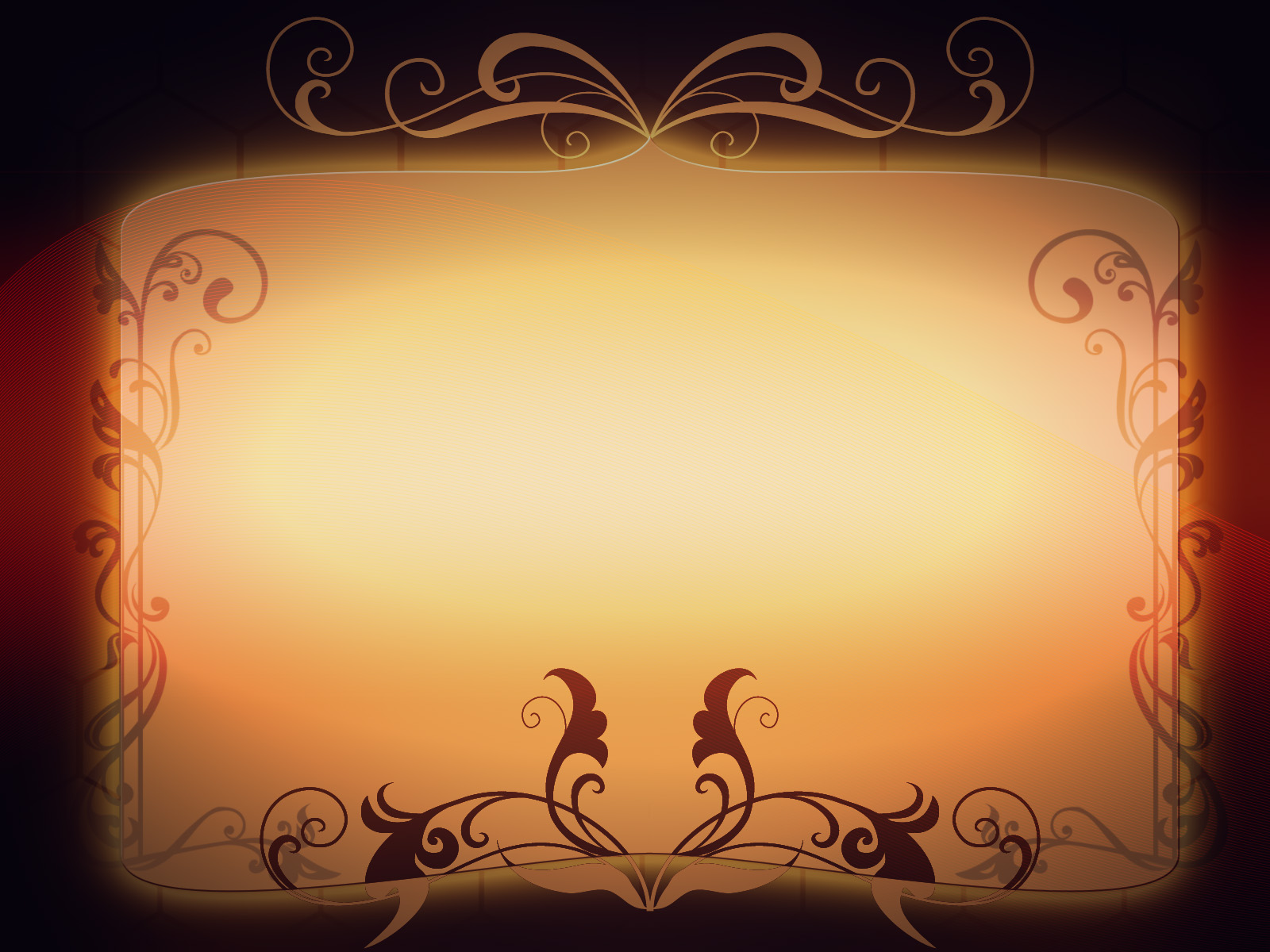 Conclusion
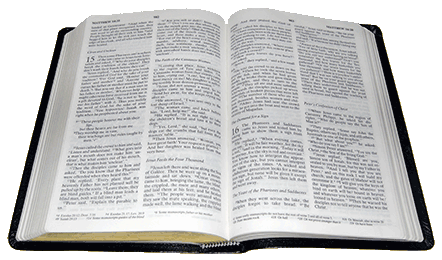 Proverbs 27:1
Psalms 90:12
Matthew 6:33
1 Thessalonians 4:13-14
Richie Thetford									                 www.thetfordcountry.com
Reflecting on a Life Lived
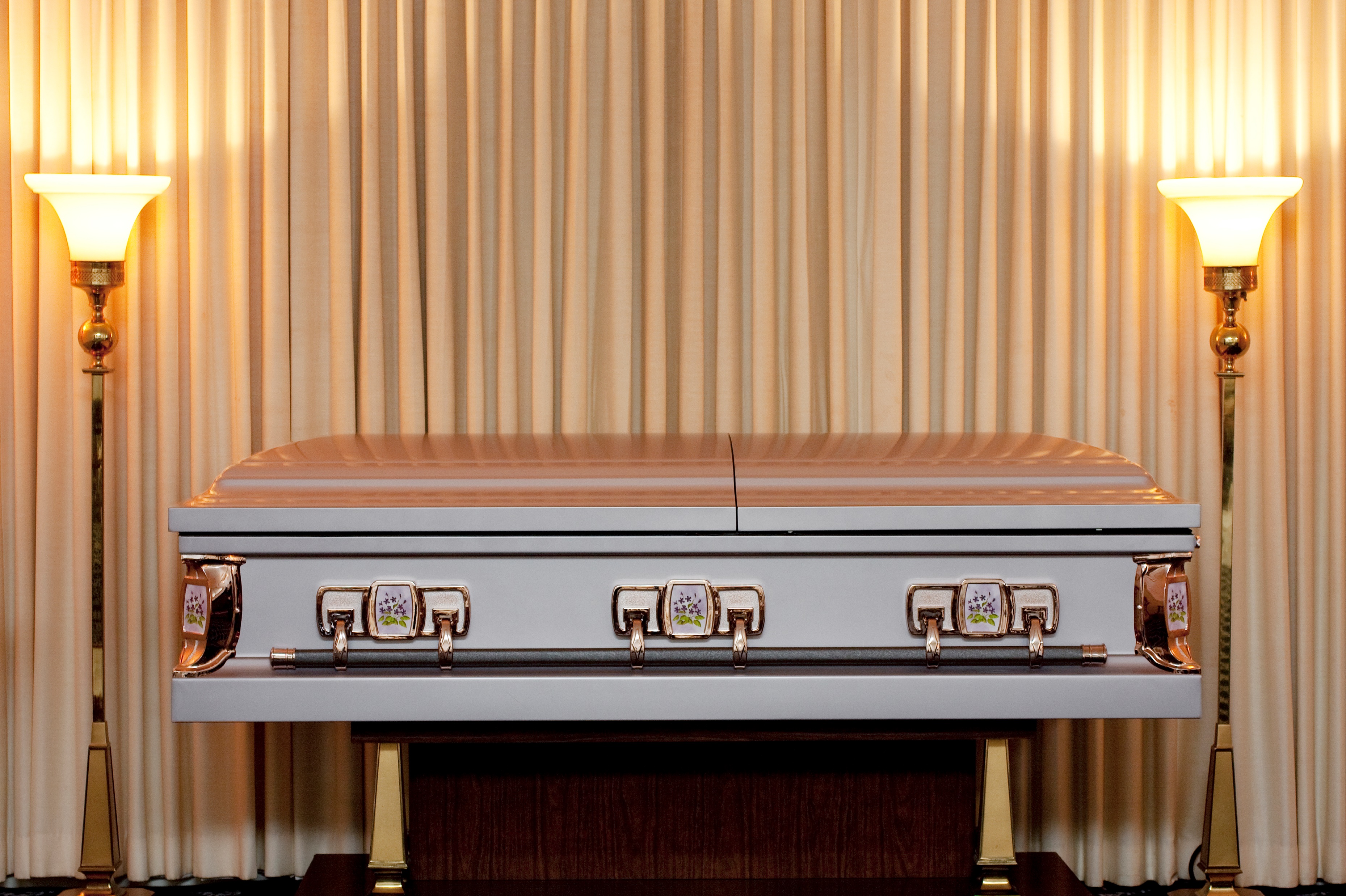 Death is not extinguishing the light from the Christian; it is putting out the lamp because the dawn has come.
(unknown source)
Richie Thetford									                 www.thetfordcountry.com